CSCI 204: Data Structures & Algorithms
Revised by Xiannong Meng based on textbook author’s notes
1
Binary Tree ApplicationOperations in Heaps
Revised based on textbook author’s notes.
Heap Implementation
While a heap is a binary tree, it's seldom implemented as a dynamically linked structure.
Use a sequence to physically store the nodes.
We could use an array or a Python list
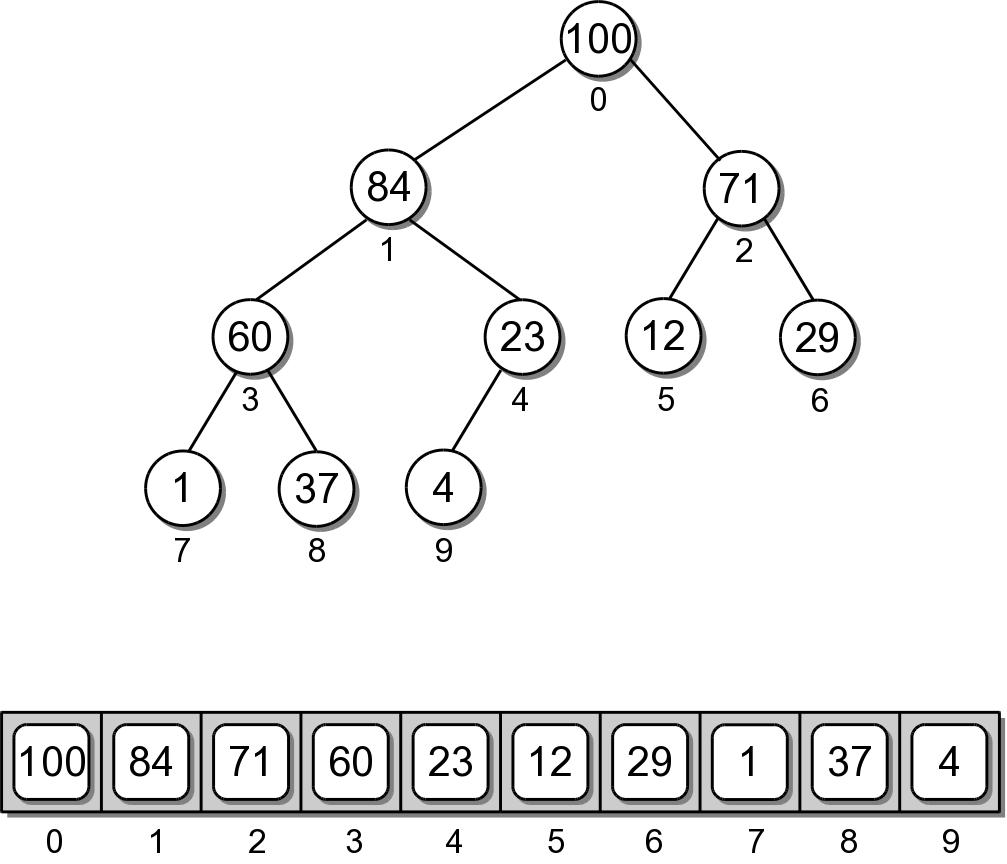 3
Heap – Node Access
The complete tree will never contain “holes”.
The root will always be at position 0.
Its two children will always occupy positions 1 and 2.
The children of any node will always occupy the positions in the same relation to their parent.
4
Heap – Node Access
Given the array index i
parent = (i-1) // 2
left = 2 * i + 1
right = 2 * i + 2
A child link is null if the index is out of range.
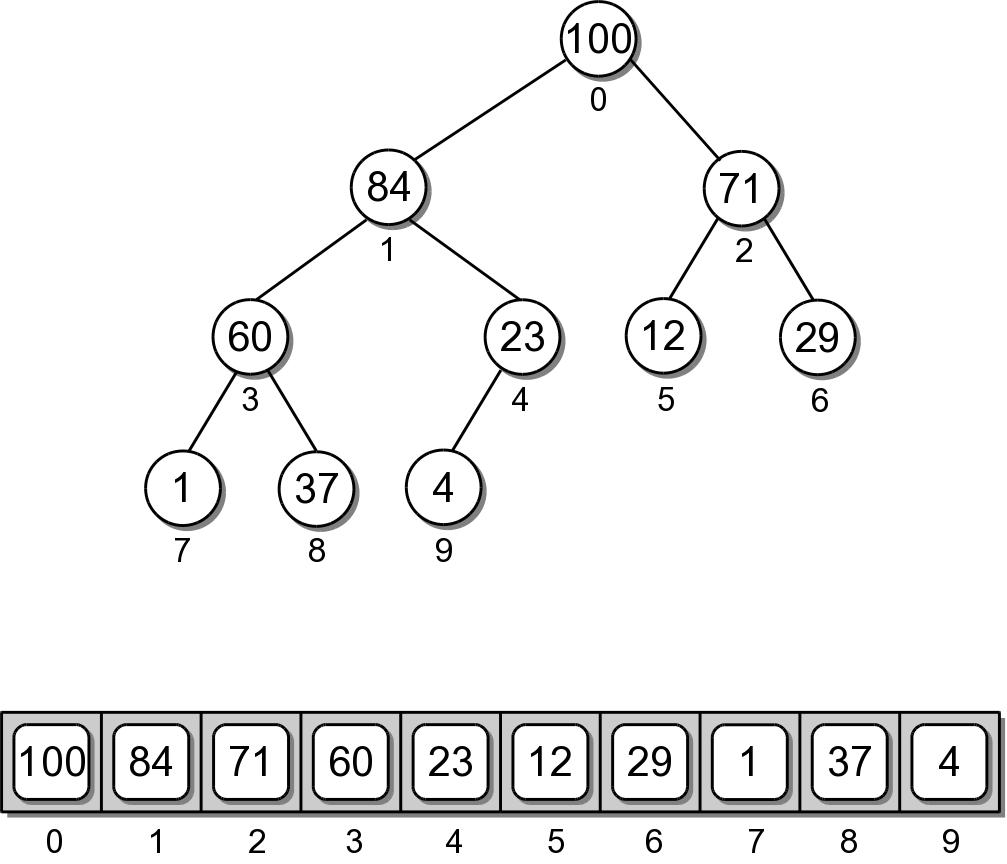 5
Heap – Class Definition
listheap.py
class MaxHeap :
  def __init__( self, max_size = 16 ):
    self._elements = [None for i in range(max_size)]
    self._count = 0
    self._max_size = max_size
    
  def __len__( self ):
    return self._count
    
  def capacity( self ):
    return len( self._elements )     
# ...
6
Heap – Class Definition
listheap.py
class MaxHeap :
# ...
  def add( self, value ):    
    if self._count >= self.capacity():
        self._expand()   # double the capacity and copy the content 
           
    # Add the new value to the end of the list.
    self._elements[ self._count ] = value 
    self._count += 1                     
    # Sift the new value up the tree.
    self._sift_up( self._count - 1 )

  def _sift_up( self, ndx ):
    if ndx > 0 :
      parent = ndx // 2
      if self._elements[ndx] > self._elements[parent] : 
        tmp = self._elements[ndx]
        self._elements[ndx] = self._elements[parent]
        self._elements[parent] = tmp
        self._sift_up( parent )
7
Heap – Class Definition
listheap.py
class MaxHeap :
# ...
  def extract( self ):    
    assert self._count > 0, 
           "Cannot extract from an empty heap."   
    value = self._elements[0]    
    self._count -= 1                              
    self._elements[0] = self._elements[ self._count ]
    self._sift_down( 0 )
    return value
8
Your Exercise
Following the pattern of function sift-up(), write the function sift-down() when the top (root) item is removed.
Heap – Class Definition
listheap.py
Student write the sift_down() function.
10
Heap Example
Physical view of adding value 90.
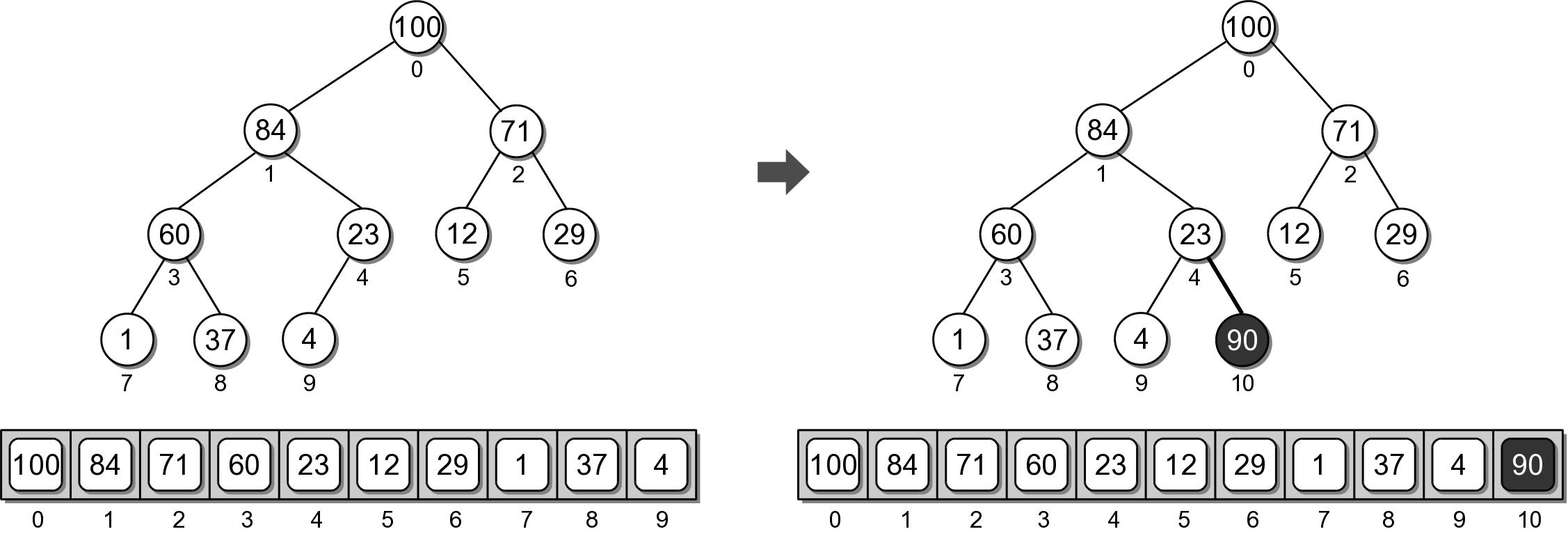 11
Heap Example
Physical view of adding value 90.
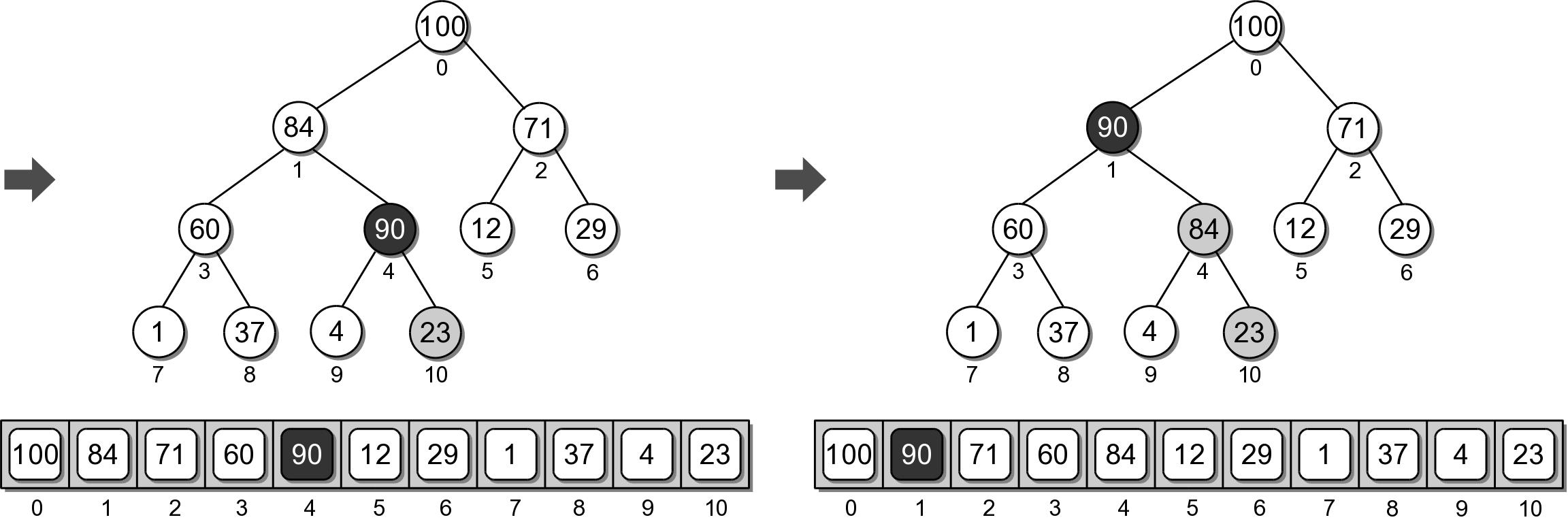 12
Heap Analysis
Assume a heap containing n elements:
Insertion:   O(log n)
Extraction:   O(log n)
Why?
Height of the heap is O(log n)
13
The Heapsort
The simplicity and efficiency of the heap structure can be applied to the sorting problem.
Build a heap from a sequence of unsorted keys.
Extract the keys from the heap to create a sorted sequence.
Very efficient:  O(n log n)
14
Heapsort Implementation
A simple implementation is provided below.
def simple_heap_sort( the_seq ):
  # Create an array-based max-heap.
  n = len(the_seq)  
  heap = MaxHeap( n )
  
  # Build a max-heap from the list of values.
  for item in the_seq :
    heap.add( item )
     
  # Extract each value from the heap and store
  # them back into the list.
  for i in range( n-1, -1, -1 ) : # small to large
  # for i in range( n ) :  # large to small
    theSeq[i] = heap.extract()
15